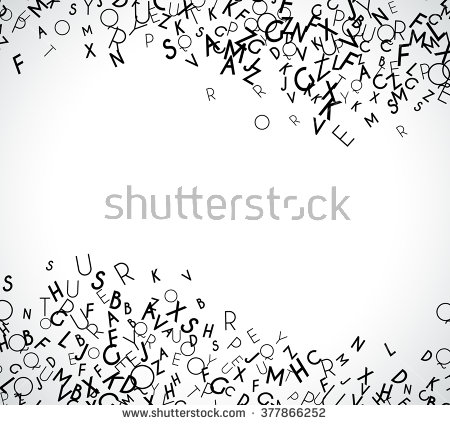 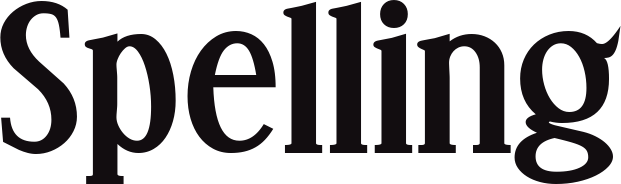 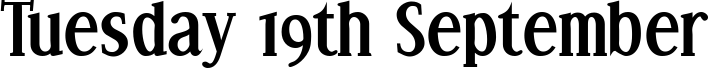 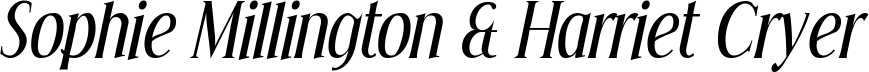 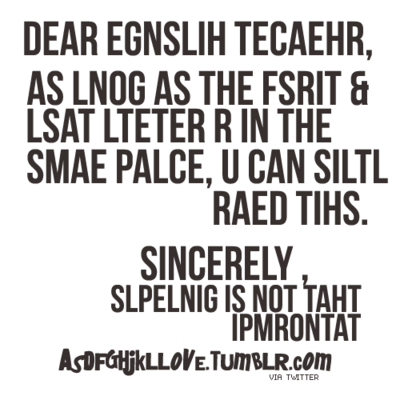 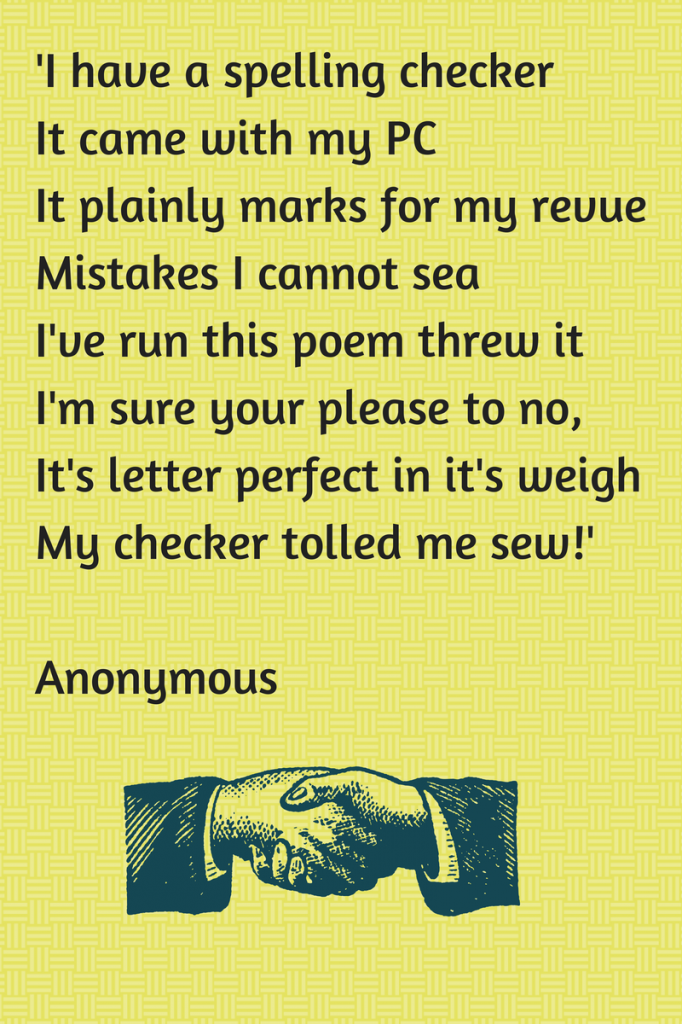 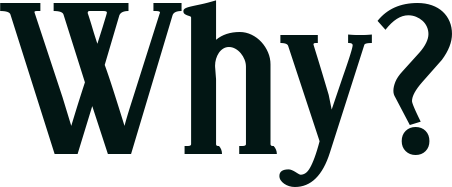 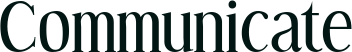 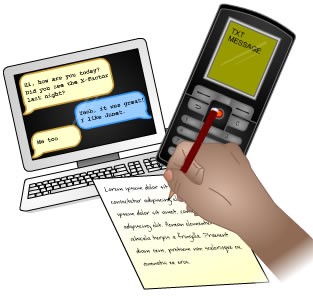 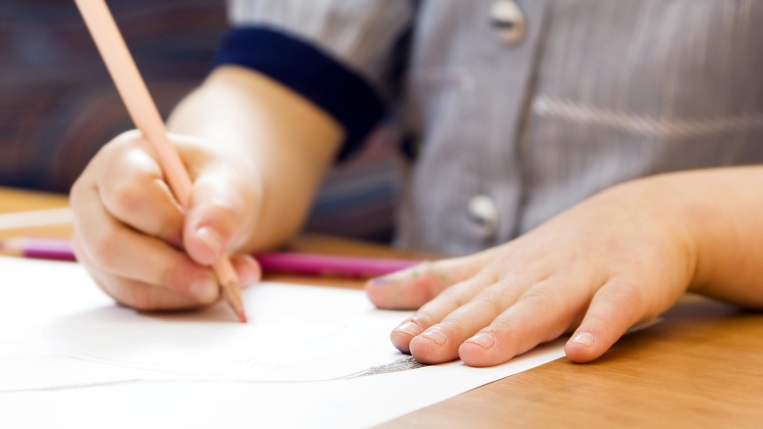 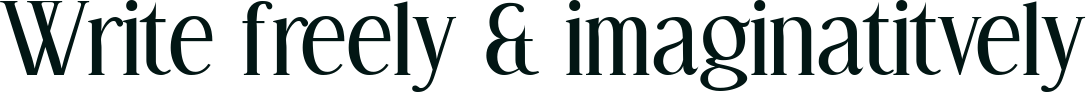 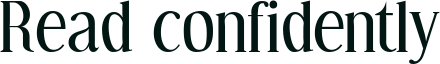 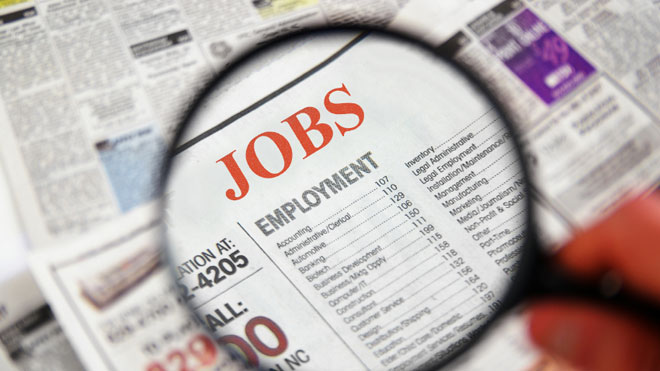 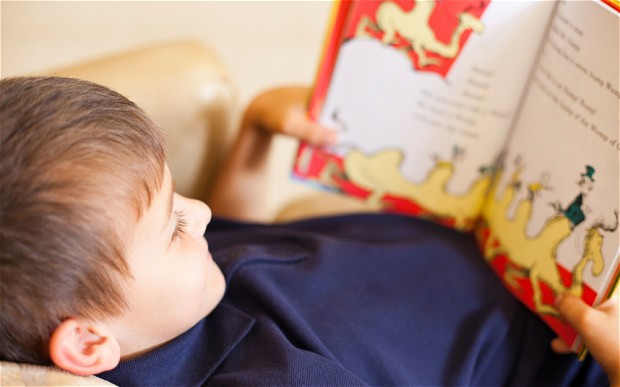 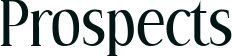 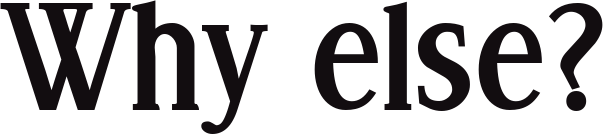 Children will not  achieve age related expectations if they cannot spell
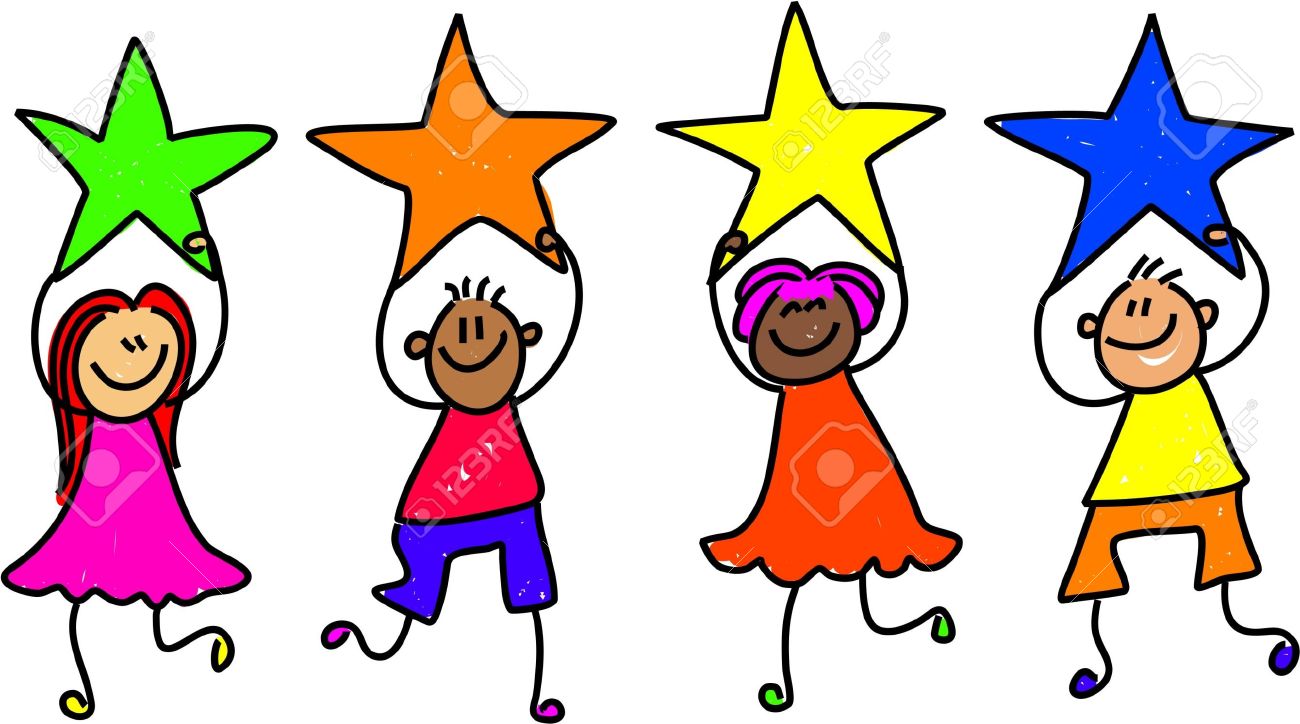 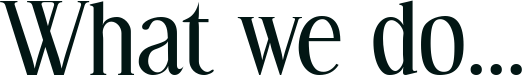 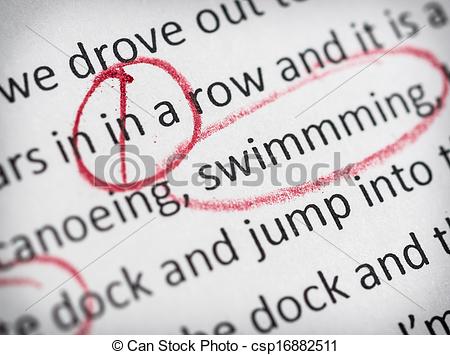 Have strategies for spelling unfamiliar words 
Revisit spellings they have misspelt 
Know how to use a dictionary 
Build a bank of known spellings/sight words 
Build CONFIDENCE
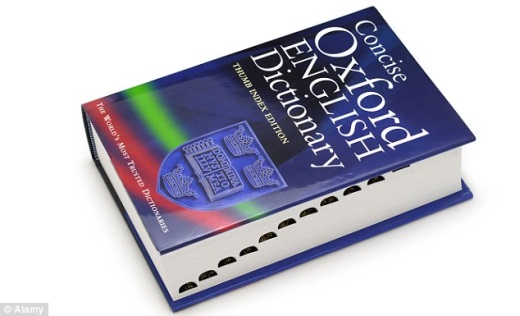 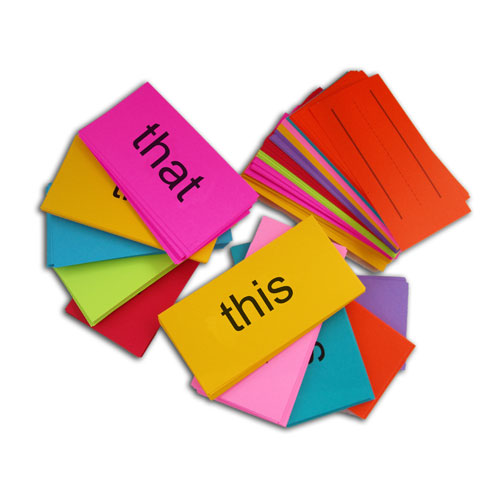 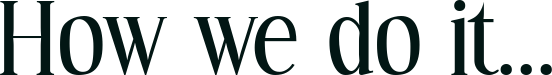 Regular spelling sessions every week to teach spelling patterns and strategies
Range of hands on activities to practise and learn spellings 
Opportunity to edit and revisit misspelt words after writing
Spelling Bee incentive
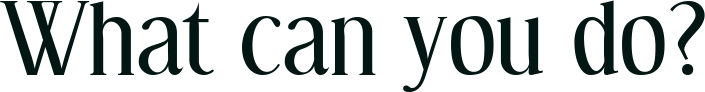 Reinforce the strategies that are being learnt at school (i.e. spellings that are sent home as part of your child’s homework- this will vary from year group to year group)
Practise spelling the words your child will be expected to know by the end of the year (i.e. common exception words, year 3/4 statutory words or year 5/6 statutory words)
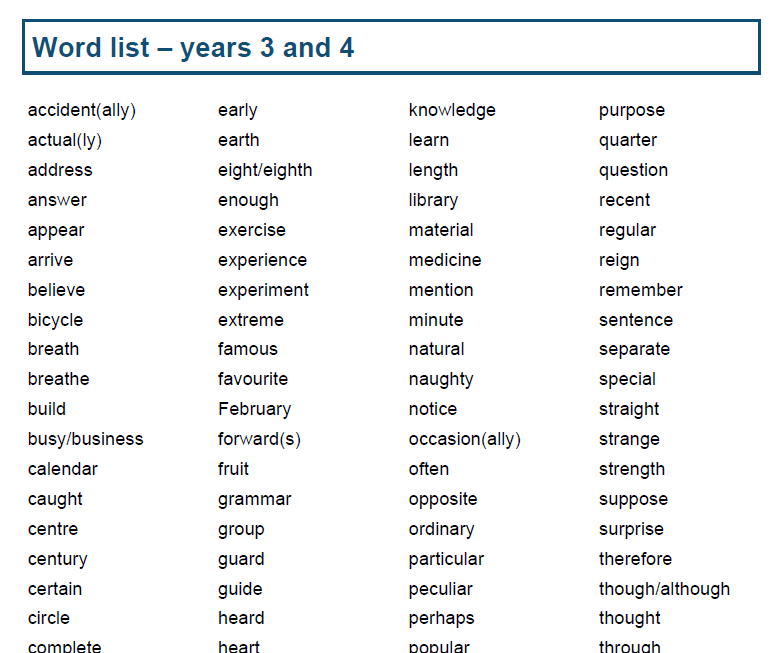 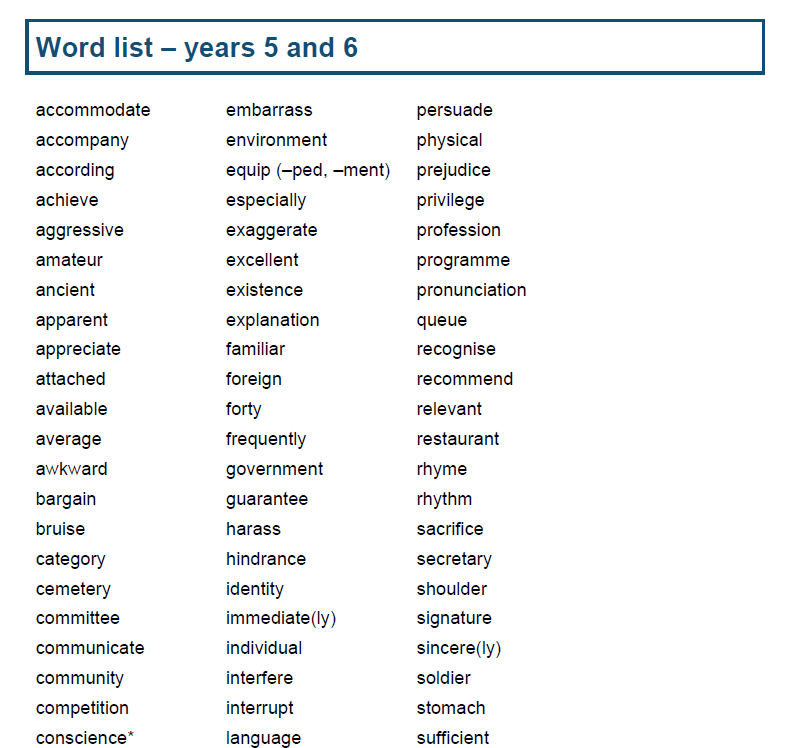 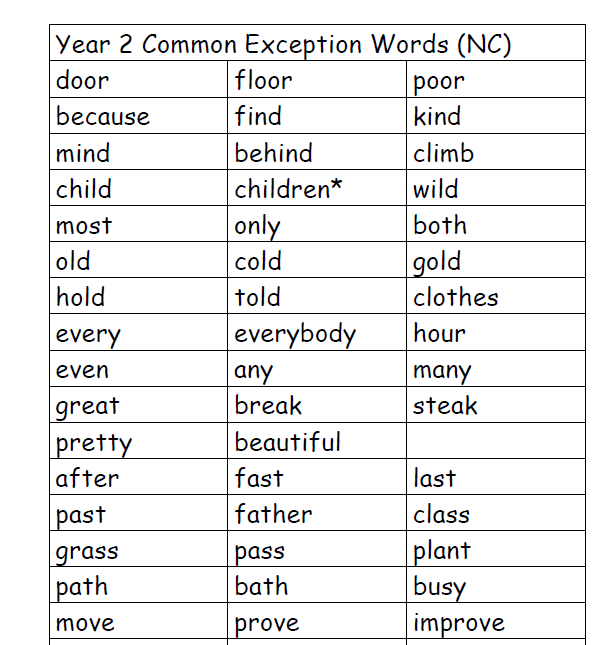 Year 1 and 2 common exception words 
Statutory spelling list for year 3 & 4
Statutory spelling list for year 5 & 6
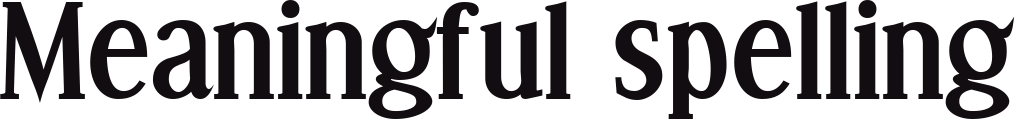 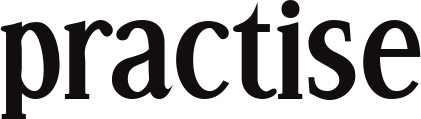 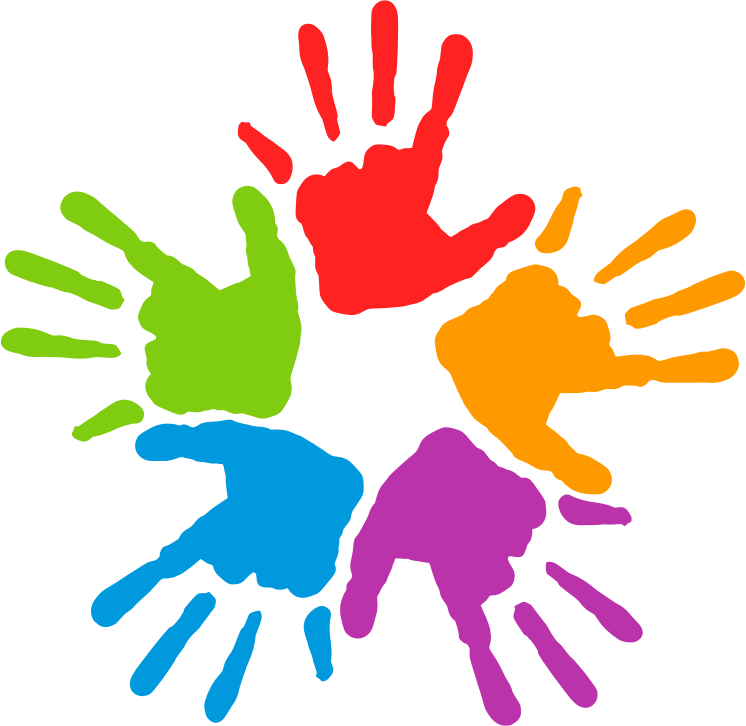 Fun
Enjoyable 
Interesting
Children learn in different ways and this applies to spelling practise too. ..
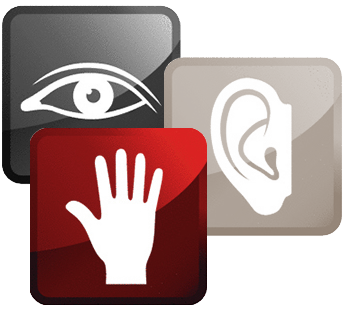 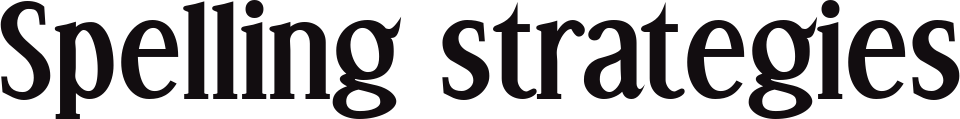 Sounding out- segment the word and listen to the sounds 
Syllabification- clap out and say each of the syllables
Analogy- making families of words 
Root- e.g. bi (two) cycle (circle)
Prefixes and suffixes – dis-satisfied 
Rules- ‘i before e except after c’
Sounding out words as they are spelt- e.g. Wed-nes-day 
Words within words- there’s a ‘rat’ in ‘separate’ 
Mnemonics- Big elephants can’t always use small exits
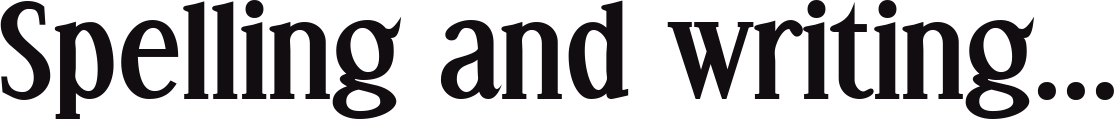 Encourage children not to shy away from using a word just because they don’t know how to spell it- confidence is key! (‘dot it don’t dodge it!’)

Ensure spelling does not disrupt the writing process 

Encourage children to consciously check and revisit incorrect spellings
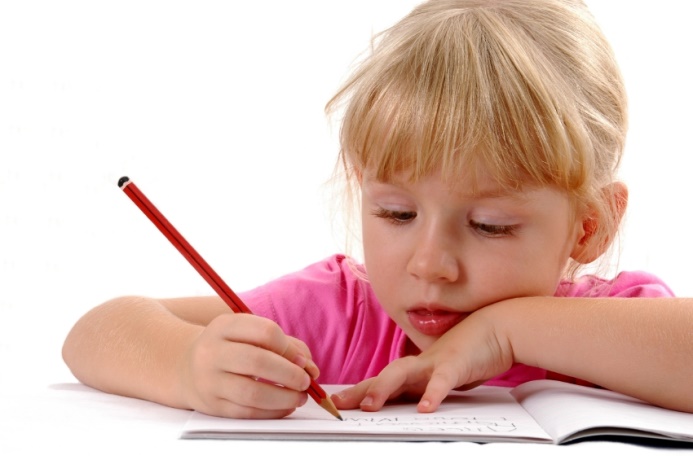 Practising spellings and exposing children to spellings at home as well as at school is so beneficial to their learning and development.

Be creative, have fun; the possibilities really are endless…
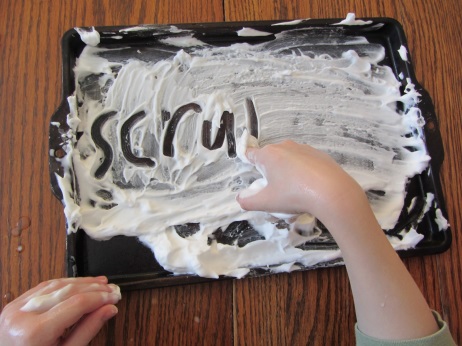 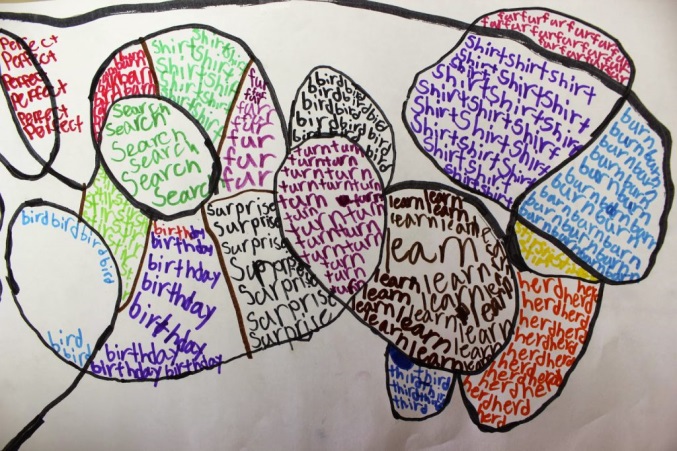 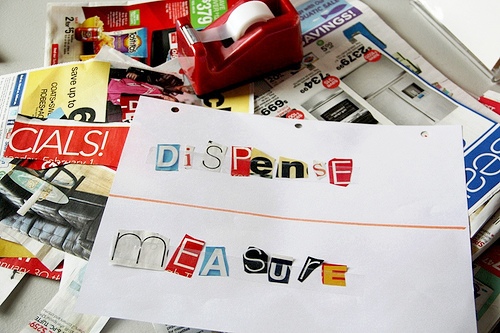 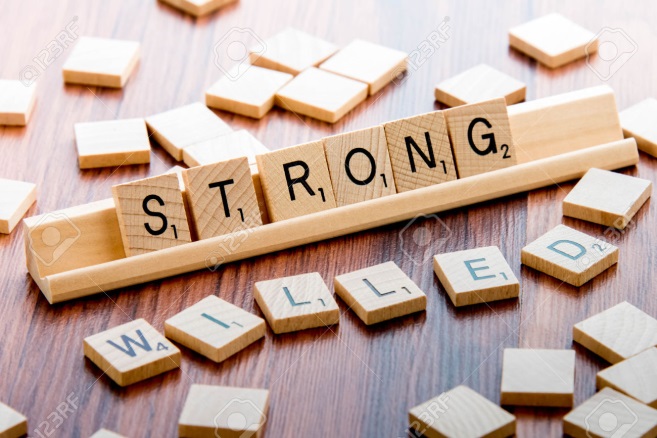 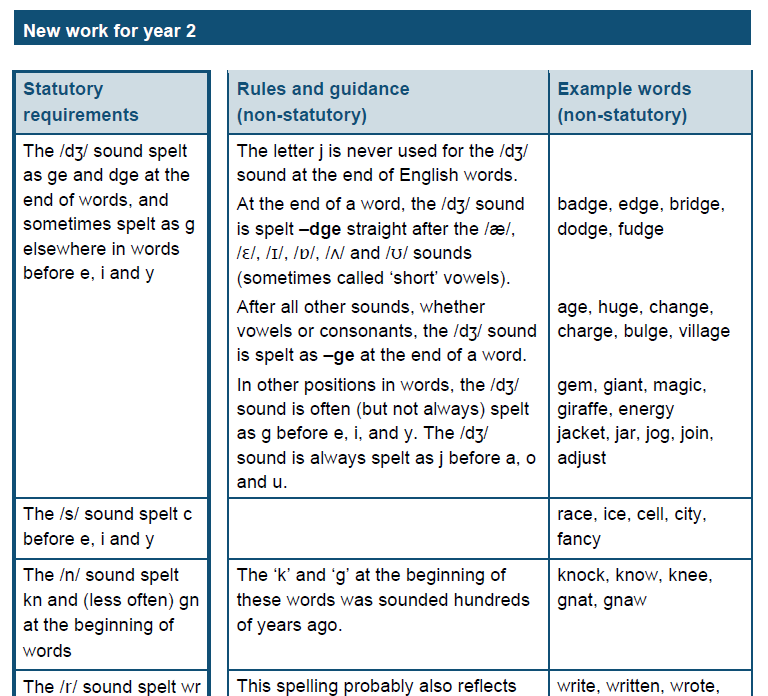 For those you wanting to take spelling at home a step further…